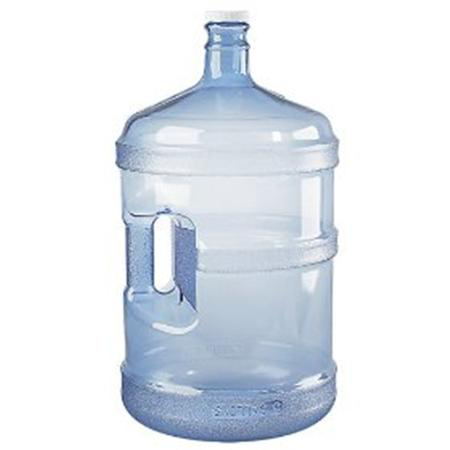 Each Jug holds 5 Gallons of Water.
There are 16 Cups of water in each Gallon.
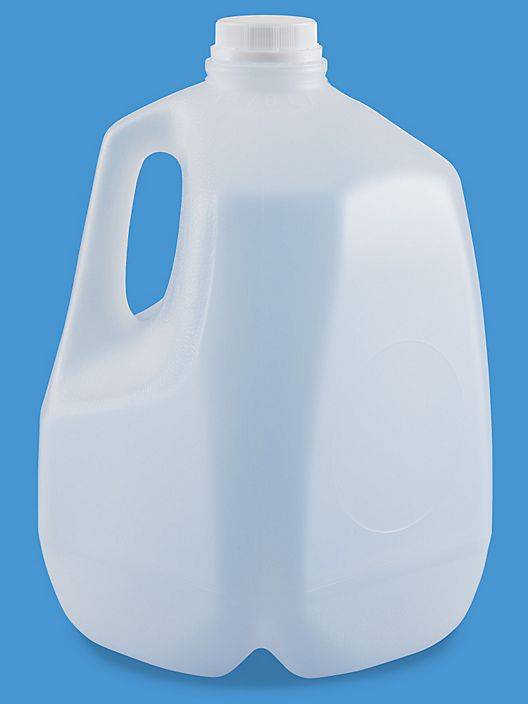 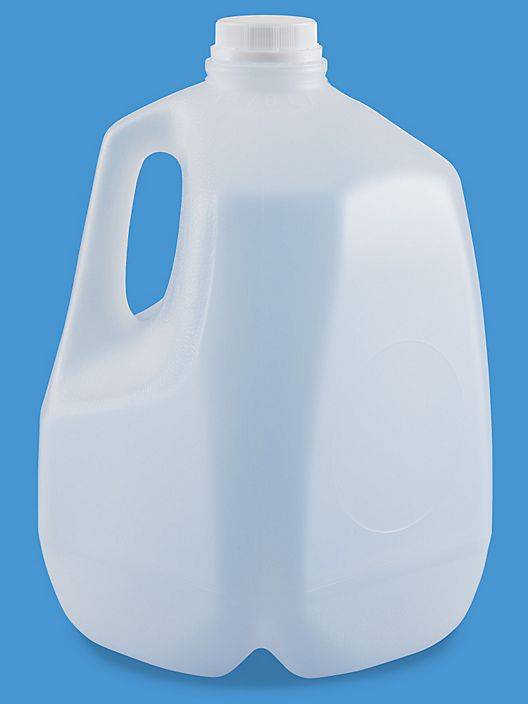 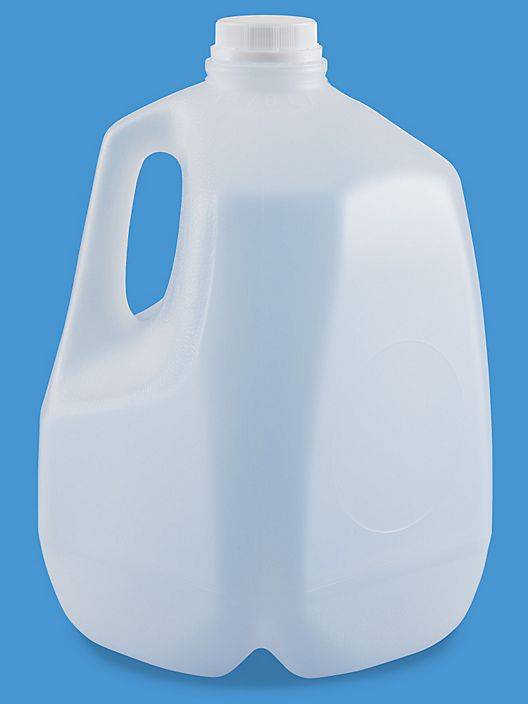 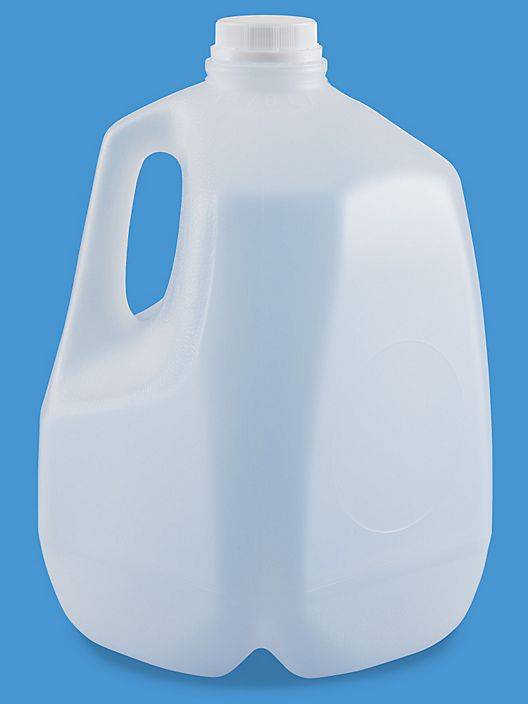 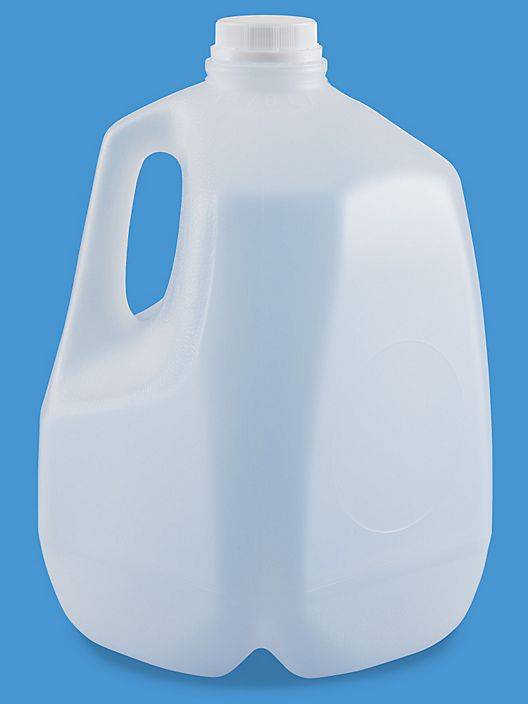 16 cups
16 cups
16 cups
16 cups
16 cups
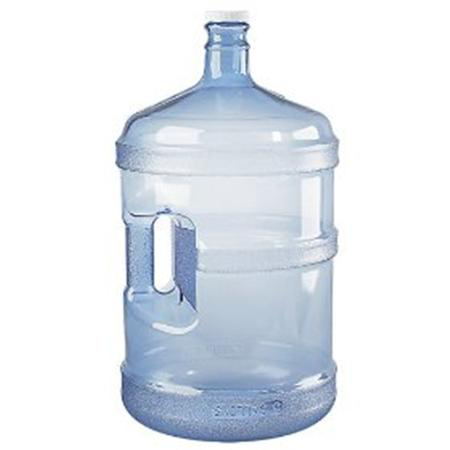 Each Jug holds
80 cups of Water
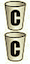 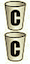 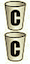 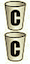 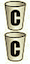 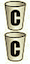 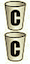 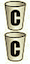 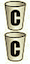 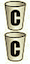 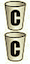 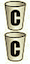 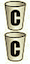 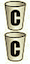 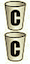 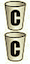 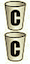 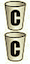 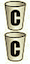 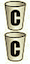 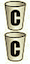 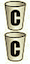 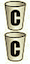 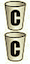 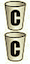 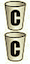 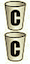 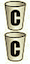 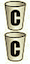 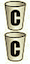 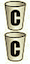 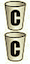 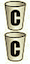 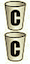 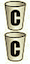 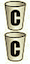 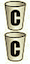 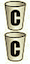 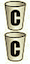 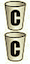